FUNCIÓN CUADRÁTICA
CONCEPTOS CLAVES
Prof. Diferencial Pía Lastra Donoso.
¿Qué es la Función Cuadrática?
Es aquella que puede escribirse como una ecuación de la forma:
f(x) = ax 2 + bx + c

Donde a , b y c (llamados términos ) son números reales cualesquiera y a es distinto de cero (puede ser mayor o menor que cero, pero no igual que cero).

 El valor de b y de c sí puede ser cero .
Representación Gráfica de la Función Cuadrática
Se representa en una plano cartesiano y su gráfica es una PARÁBOLA, donde se puede identificar concavidad, vértice, eje de simetría, mínimo y máximo
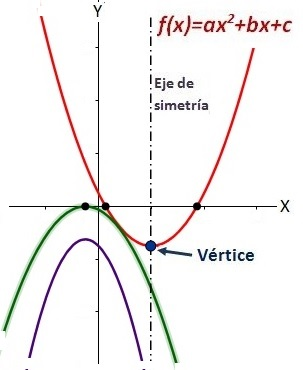 CONCAVIDAD
Define si la parábola será “positiva” o “negativa”, la orientación de esta será definida por el signo que lleve el número que acompañe a “x”, o sea a “a”.

Si a > 0 la parábola será positiva.
Si a < 0 la parábola será negativa.
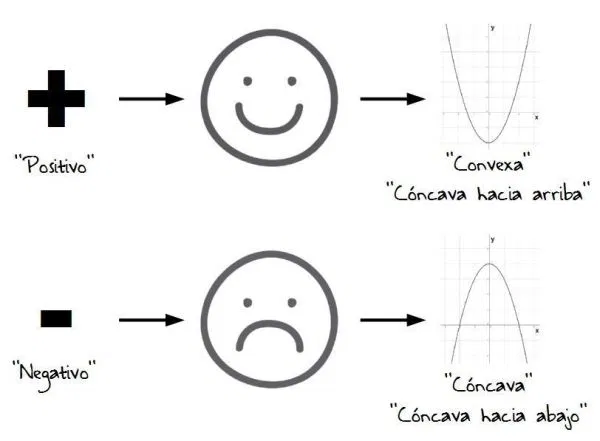 EJE DE SIMETRÍA
El eje de simetría de una parábola es una recta vertical que divide la parábola en dos mitades congruentes. El eje de simetría siempre pasa a través del vértice de la parábola. La coordenada en x del vértice es la ecuación del eje de simetría de la parábola.
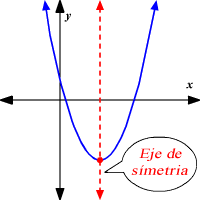 VÉRTICE
El vértice de una parábola es el punto más alto o el más bajo de la curva, según sea su concavidad.
Es el punto de intersección del eje de simetría  


Esto indica en donde la parábola comienza a dar la vuelta para seguir su camino.
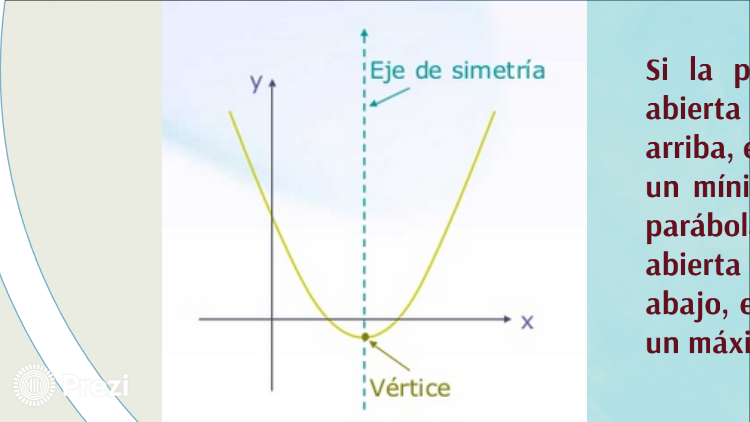 MÁXIMO O MÍNIMO
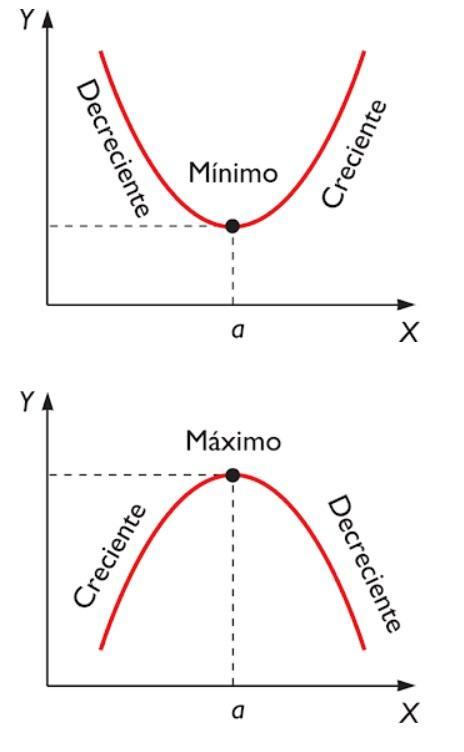 Si a > 0, la parábola se abre hacia arriba y el vértice es el 
“mínimo” de la función.
 En cambio, si a < 0, la parábola se abre hacia abajo y el vértice es el ”máximo” de la función.
RAÍCES Y SOLUCIONES
DISCRIMINANTE
Si persisten las dudas, comunícate conmigo a mi correo 
plastra@sanfernandocollege.cl
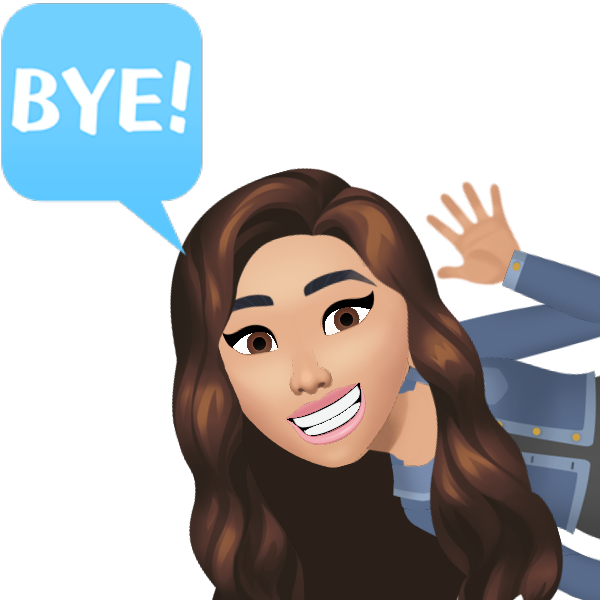